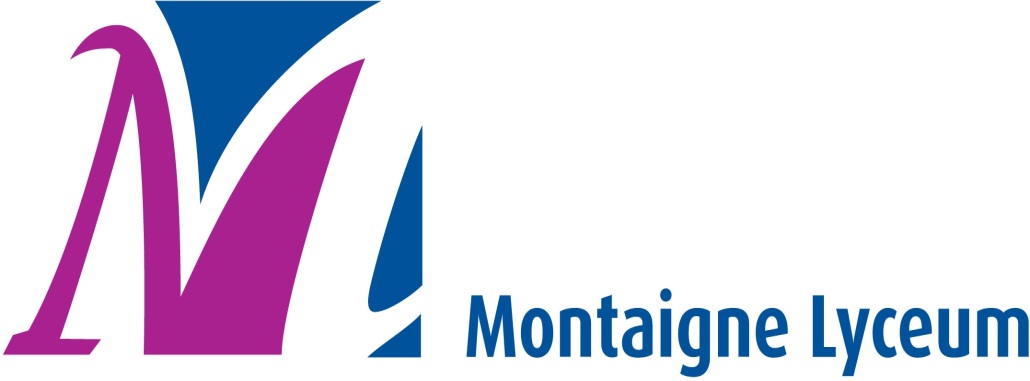 Loopbaanoriëntatie in de examenklas
Stephanie Holterman decaan havo
Gerdien Zijlstra decaan vwo
Loopbaanoriëntatie in de examenklasSlagen….. en dan?
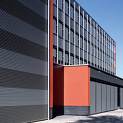 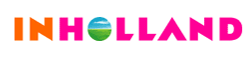 MBO ?
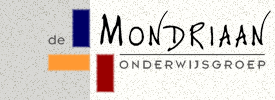 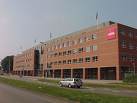 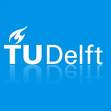 HBO?
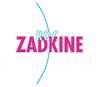 Universiteit?
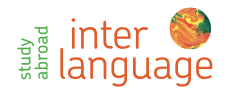 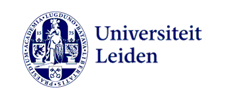 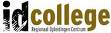 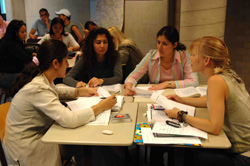 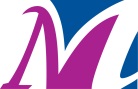 Tussenjaar?
Loopbaanoriëntatie in de examenklas
Aantal LOB-activiteiten
open dagen
proefstuderen
beroepenmarkt op 15 november
gesprekken coach en decaan
…
Aanvragen van bezoeken open dagen/ proefstuderen bij de DECAAN(met verzuimformulier en bewijs van aanmelden + niet op een toetsdag)
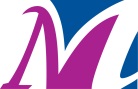 Ontwikkelingen in het hoger onderwijs
studievoorschot / leenstelsel / studiefinanciering
decentrale selectie
15 januari 2023 uiterlijk aanmelden
toelatingseisen, kijk bij studie zelf
associate degree (hbo) /bachelor (hbo/universiteit) / master (universiteit)
bindend negatief studieadvies (ook in jaar twee)
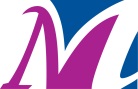 [Speaker Notes: Associate degree opleiding hbo
Een associate degree-opleiding is een 2-jarige hbo-opleiding die veelal in samenwerking met mbo en werkveld wordt ontwikkeld. Het eindniveau van de associate degree ligt tussen mbo-4 en hbo-bachelor. Deze hbo opleiding is onder andere bedoeld voor mbo-4 studenten en voor werkenden. Ook met een havo- of vwo-diploma ben je toelaatbaar voor de associate degree. 
Je kunt na het behalen van het Ad-diploma direct of op een later moment instromen in een hbo-bacheloropleiding. Afhankelijk van hoe verwant de bachelor is aan de associate degree, kun je na twee of meer jaar studeren het diploma van de hbo-bachelor behalen.  
Bacheloropleiding hbo of universiteit
Een voltijds bacheloropleiding duurt 4 jaar aan een hogeschool of 3 jaar aan een universiteit. Voor een bacheloropleiding aan de hogeschool heeft u minimaal een mbo- of havodiploma nodig. Voor een bacheloropleiding aan de universiteit heeft u een diploma vwo nodig of een hbo-propedeuse (60 studiepunten).
Masteropleiding universiteit of hbo
Een masteropleiding duurt 1 tot 2 jaar. Wilt u een masteropleiding volgen, dan heeft u vaak een bachelordiploma nodig. De hogeschool of universiteit bepaalt de toelatingseisen voor een master.]
Decentrale selectie of fixusstudies
Hogescholen en universiteiten selecteren zelf studenten voor hun lotingsstudies. Dit heet decentrale selectie. 

Er wordt dan niet meer alleen gekeken naar je gemiddelde cijfer. Belangrijk zijn ook je motivatie, persoonlijkheid en eerdere schoolprestaties. 

De onderwijsinstelling bepaalt wat de selectiecriteria precies zijn. Zo wordt de kans groter dat de juiste student op de juiste plek komt.
Welke opleidingen hebben een numerus fixus? - Studiekeuze123

Aanmelden uiterlijk 15 januari 2023
studiekeuze 123
Beslissen en inschrijven
Neem een beslissing en schrijf je in voor 15 jan bij decentrale selectie (meeste andere studies voor 1 mei).	

Hulpmiddelen/Tips:
	- Studielink (aanmelden studie)
	- DUO (aanvraag studiefinanciering)

Verandering van keuze kan nog tot 1 september, maar dan moet je wel al ergens ingeschreven zijn.

Laat je decaan weten voor welke studie je je inschrijft! (i.v.m. uitschrijven)
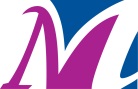 Loopbaanoriëntatie in de examenklas:Inschrijven
Belangrijke organisaties
studielink
duo
voorschot studiefinanciering  (aanvullend)
selectie
studiekeuze123
Studeermeteenplan.nl
informatie tussenjaar
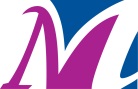 Voorlichting over studiefinanciering
terugkijken webinar studiefinanciering 19 april 2022
Waar gaat dit webinar over?
Hoe regel ik een OV-chipkaart?
Hoe activeer ik mijn studentenreisrecht?
Wat gebeurt er als ik eerder stop met studeren?
Hoe vraag ik studiefinanciering aan?
Wanneer moet ik studiefinanciering aanvragen?
Hoe zit het met het terugbetalen van een lening?
nibud: wat kost studeren
Belangrijk
Regel digi-d!
Aanmelden numerus fixus studies uiterlijk15 januari!
Overige studies zie studies zelf (meestal 1 mei)

Voor vragen, loop even langs de decaan (kamer op 3e verdieping in domein 3.4)